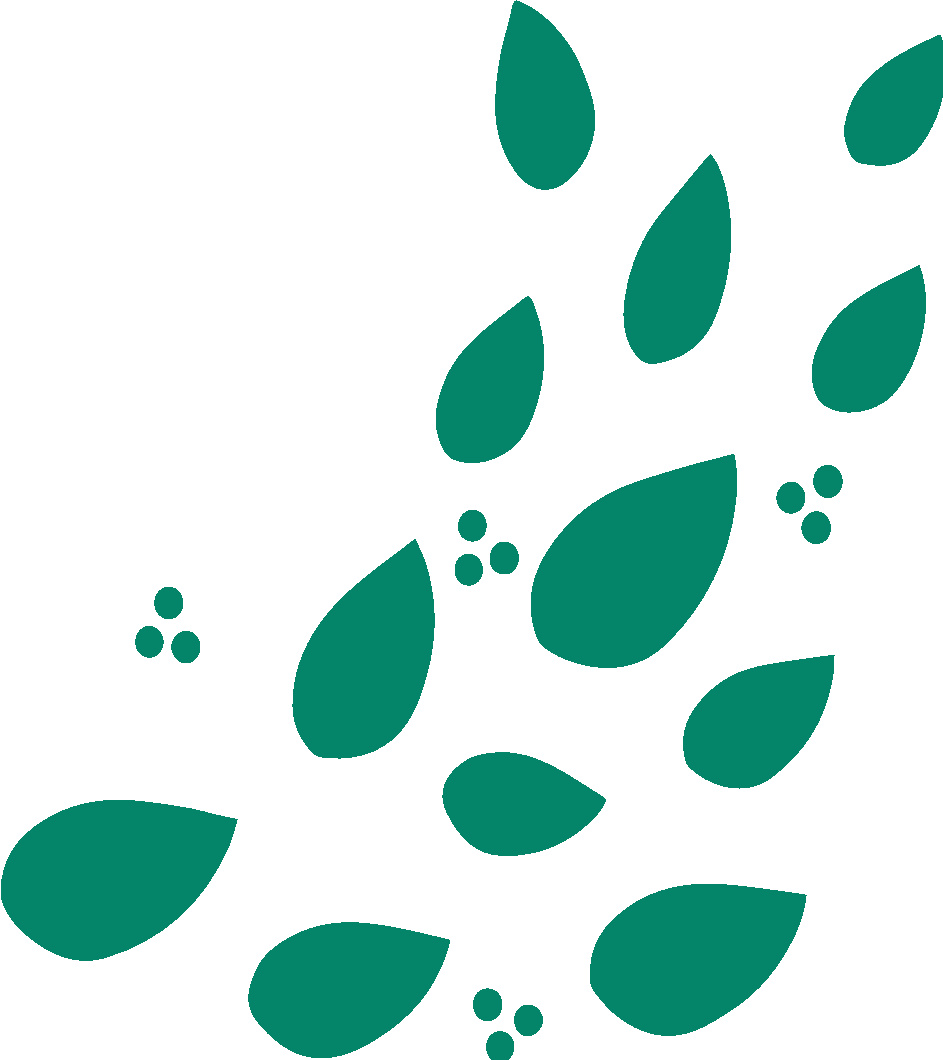 Do you know which benefits are right for you?
ALEX® does.
ALEX is a completely confidential online tool that uses your estimated health spending to show you the most affordable plans for your needs. Sort of like talking to a good friend who knows all about your benefits, except you don’t have to buy them a cup of coffee.
Before you enroll, take 10 minutes and let ALEX walk you through your options. You can access it at work or at home on any computer, tablet, or smartphone.
Your Annual Election overview:
This year’s Annual Election is 
November 2 to November 17
Talk to ALEX at 
BenefitsAccess.org.
Then, make your elections at
BenefitsAccess.org.
Need extra help? 
Contact <HR contact info>.
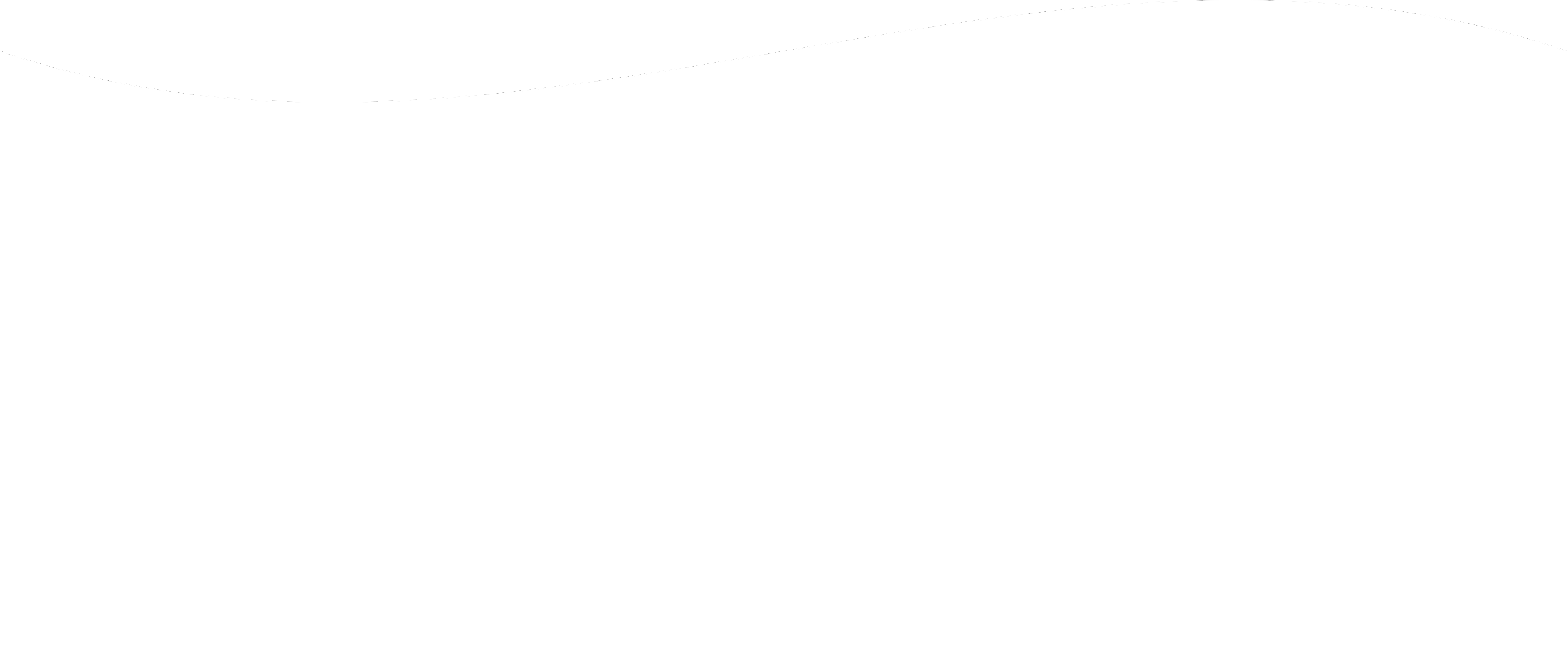 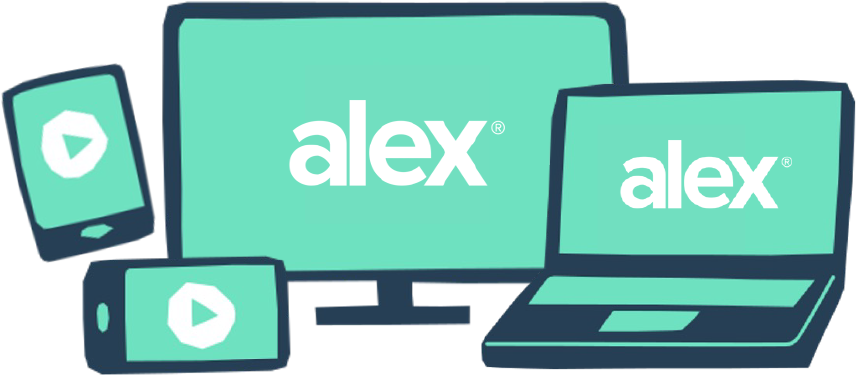 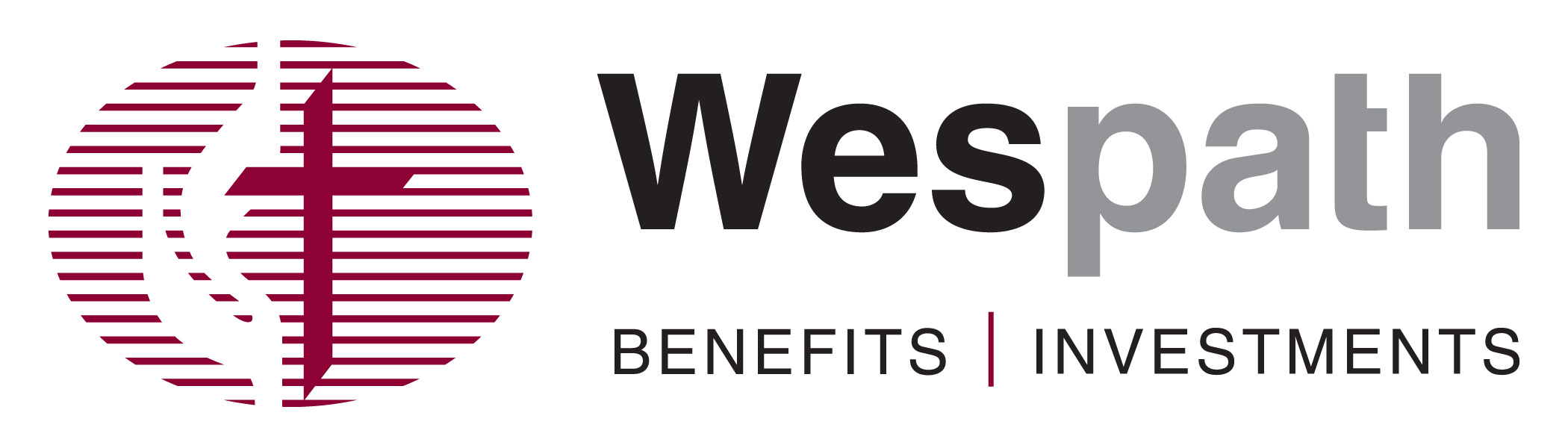